Fédérations de parents d’élèvesAu collège A. Malraux
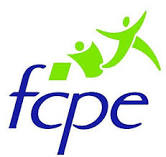 Vous souhaitez être candidat au conseil de classe et/ou au conseil d’administration
Venez rejoindre au collège André Malraux l’équipe de la



EN LAISSANT VOS COORDONNEES dès à présent
Dans la boite aux lettres située près de la loge
Par messagerie fcpe89collegeparon@sfr.fr
fcpe89@wanadoo.fr  fcpe89president@orange.fr

N’hésitez pas à consulter le site de la FCPE www.fcpe.asso.fr
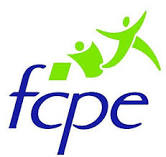 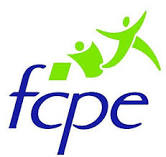 Présentation de la Fédération de Conseils aux Parents d’Elèves
1ère fédération de parents d'élèves
présente au Collège A. Malraux où elle participe à la vie scolaire pour défendre l'intérêt des enfants  et représenter les parents.
Force de proposition et d'action.
La FCPE compte aujourd'hui :
310 000 adhérents,
65 000 parents d'élèves élus aux conseils d'école et aux conseils d'administration,

Fondée en 1947
 Au total, 1 600 000 familles ont voté pour la FCPE 
aux dernières élections
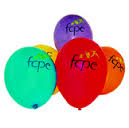 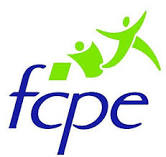 Vos représentants élus 2015-2016
Danièle Maingaint, membre du CA, délégué de classe, membre du CD89 (06 34 37 90 50) fcpe89collegeparon@sfr.fr

Karène Fabre, membre du CA, déléguée de classe, conseil de discipline, commission éducative karenefabre@hotmail.fr

Alessandro Aous Carléone, membre du CA et du CD89, délégué de classe,(06 35 10 23 19) imocar-pro-g@orange.fr

Muriel Renault, déléguée de classe, murielrenault@hotmail.fr

Sonia Legron, déléguée de classe, conseil de discipline, commission
      éducative (06 19 16 01 17) sonialegron@aol.com

Daniel Vey, membre du CA et du CHS, vey.renault@orange.fr
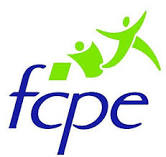 Nos actions annuelles
Médiation entre l’équipe enseignante, les parents d’élèves et les élèves pour améliorer l’ambiance dans la classe,
Recherche de solutions alternatives dans l’unique intérêt des élèves
Participation active aux activités du collège (forum des métiers, fête du sport…)
Soutien et accompagnement des familles dans le cadre d’une écoute attentive
Nos propositions et initiatives
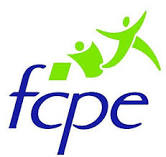 Mises en place en partenariat :
D’un café des parents au collège,
d’un travail sur la liste des fournitures scolaires (réduction du coût)
Amélioration de la communication par la création d’une rubrique dédiée aux fédérations de parents d’élèves sur le site du collège
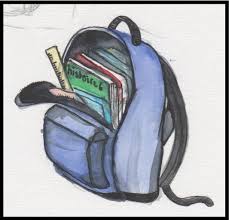 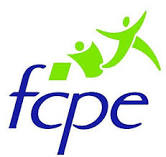 Que font vos représentants ?
Ils vous représentent au conseil d’administration et/ou au conseil de classe, 

Ils participent à la vie scolaire (définition du règlement intérieur, sécurité, restauration scolaire, hygiène, etc.).

Ils sont à votre écoute pour toute question concernant la scolarité de votre enfant.
LES INSTANCES
1
ELECTIONS REPRESENTANTS PARENTS D’ELEVES AU CONSEIL D’ADMINISTRATION
2
Répartition des élus dans les différentes instances
Commission permanente
Comité éducation à la santé & citoyenneté
3
Comité d’Hygiène & sécurité
CONSEIL DE CLASSE
Désignation des délégués de parents
Commission éducative et conseil de discipline
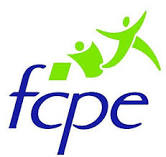 Les représentants d’élèves vous remercient de votre attention